Webinar: Sustainable and Responsible Critical Mineral Supply Chains
23 January 2024
To be secure, supply chains must be sustainable and responsible
Growing pressure to develop new mines, processing facilities and refineries brings increased risk of harm to the environment, workers, communities, Indigenous Peoples and societies
Alongside efforts to reduce demand and increase circularity, it is imperative to mitigate these risks to minimise harm to people and the environment
Failure to address these risks can 
Limit market access or create legal barriers when regulatory requirements cannot be met
discourage investment in new projects
Damage reputation, deterring  investors and buyers
increase the likelihood of opposition from local communities and other stakeholders
cause acute supply disruptions
Together, this may hinder the scale-up of clean energy technologies and limit progress on climate and clean energy security
Five key recommendations for policy makers
Ensure legal and regulatory protections for the environment, workers, Indigenous Peoples and communities, supported by sufficient means of implementation and enforcement regimes
Channel public spending to encourage the development of better practices and to incentivise good performance
Strengthen the collection and reporting of granular and standardised data to enable benchmarking and progress tracking across the industry and throughout the supply chain
Ensure companies improve transparency throughout the supply chain, including by enhancing traceability, undertaking due diligence and reporting publicly on risks and mitigation actions
Support the development of initiatives that help companies demonstrate that their operations are sustainable and responsible while ensuring cross-compatibility and interoperability
1
2
3
4
5
Focus areas with important implications for supply security
Environmental
Governance
Social
Corruption
Water
Human rights
Community engagement
Greenhouse gas emissions
Biodiversity
While all types of environmental, social and governance risk can impact availability of supply,
some risks are particularly likely to impact security of supply
Cross-cutting policy recommendations
Regulations
Public spending
Data
Sustainability standards
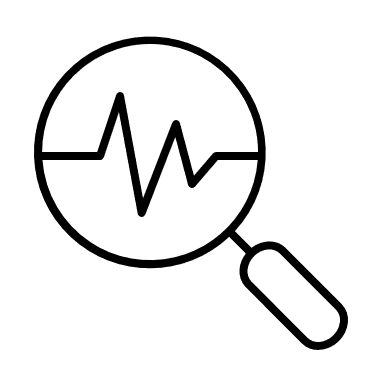 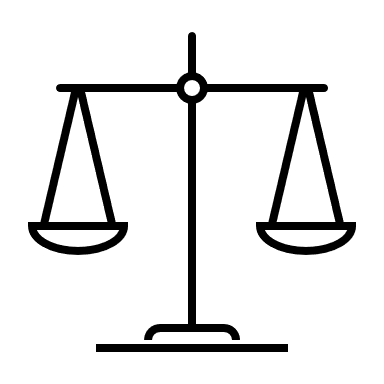 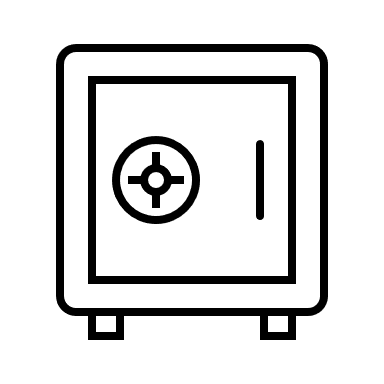 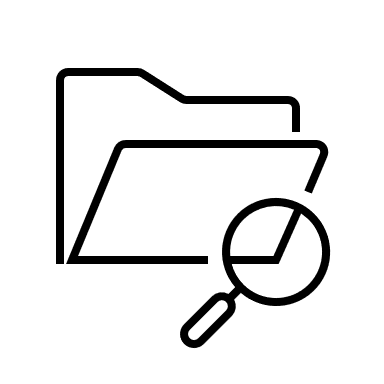 Transparency
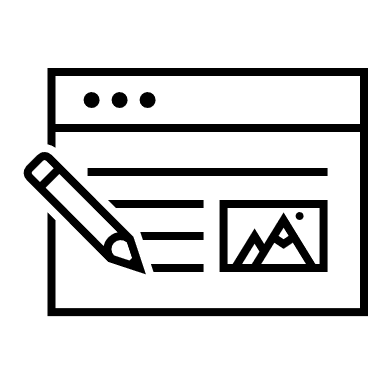 Consider including targets for water quality, use and effluents that improve over time.
Water
Tie strategic investment decisions for reducing emissions or energy use intensity.
GHG emissions
Common definitions and methodologies for measuring and monitoring site-level data of biodiversity performance.
Biodiversity
Regulations or guidance that encourage or require companies to embed human rights risks in due diligence systems for all minerals supply chains.
Human rights
Support credible local community and Indigenous Peoples-led consultation schemes.
Community engagement
Require disclosure of beneficial ownership, publish contracts and licences, and disclose payments to governments.
Corruption
Focus area: Biodiversity
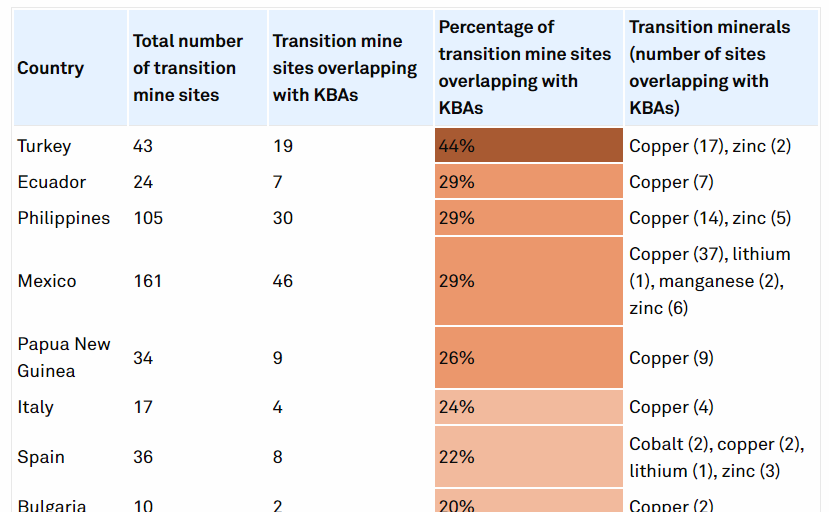 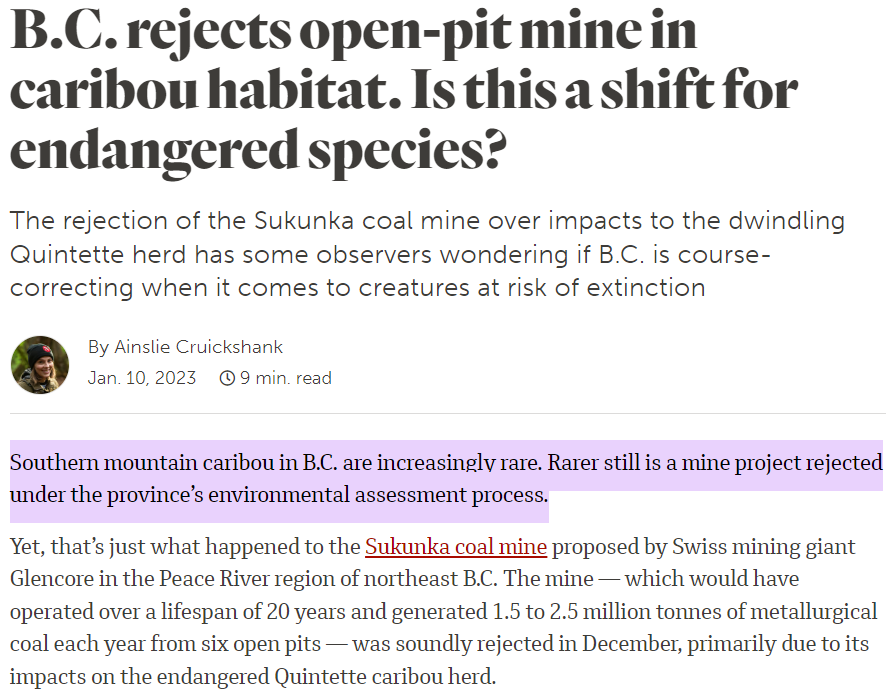 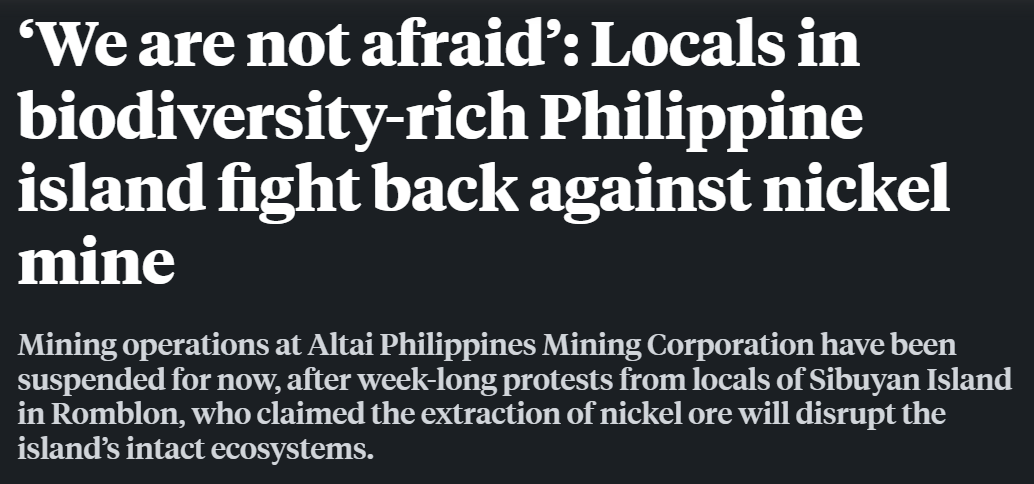 Biodiversity loss is emerging as an important contributor to supply risk
Focus area: Biodiversity
Land rehabilitation by top 20 mining companies
Biodiversity commitments among
selected cobalt, copper and nickel companies
10
125
0.5
100
0.4
8
5
kha
4
75
0.3
6
3
50
0.2
4
2
1
25
0.1
2
0
0
0.0
0
Nickel
Lithium
Cobalt
2018
2019
2020
2021
Mitigation hierarchy
Total land rehabilitated
No net loss commitment
Total land rehabilitated
Per million USD (right axis)
Per million USD (right axis)
Net positive impact commitment
Progress on biodiversity impacts and uptake of commitments to address them has been slow,
even as biodiversity loss is emerging as an important contributor to supply security
Focus area: Biodiversity
Standards help drive regulatory goals towards improved protection and supply risk mitigation
Focus area: Biodiversity
Biodiversity protections are increasingly being mainstreamed into policy
Critical Minerals Policy Tracker 2022
Policy snapshot: Encouraging sustainable and responsible practices
The 2023 update includes new policies and fills in some gaps across the three key areas: (1) Ensuring reliable and resilient supply, (2) Incentivising new supplies, and (3) Sustainable & responsible supply
Critical Minerals Policy Tracker 2023 Update
Policy snapshot: Encouraging sustainable and responsible practices
The 2023 update includes new policies and fills in some gaps across the three key areas: (1) Ensuring reliable and resilient supply, (2) Incentivising new supplies, and (3) Sustainable & responsible supply
Critical Minerals Policy Tracker 2023 Update
Focus of updates
Broader country scope – now covering over 35 countries
More than 500 new entries, including new and updated policies identified by IEA members
Expanded coverage of policies aimed at reducing environmental, social and governance impacts
General trends in recent policies
New strategic plans (e.g. Sweden, Korea)
Sustainability due diligence laws (e.g. France, EU)
Reforms of mining codes or permitting regimes with sustainability measures (e.g. Mexico, Colombia)
Tax credit schemes for mineral exploration (e.g. Ukraine, Canada)
Increasing international cooperation agreements (e.g. EU Strategic Partnerships)
https://www.iea.org/data-and-statistics/data-tools/critical-minerals-policy-tracker